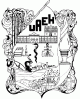 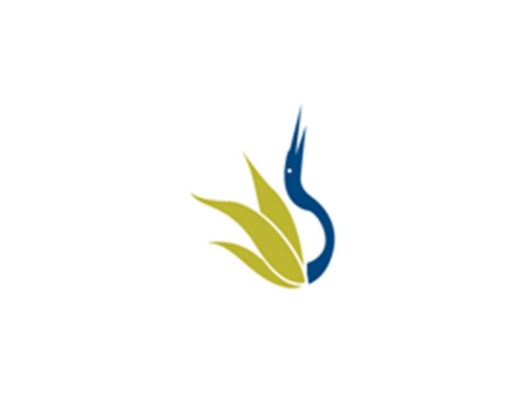 UNIVERSIDAD AUTÓNOMA DEL ESTADO DE HIDALGO
ESCUELA SUPERIOR DE ZIMAPÁN
Licenciatura en: LEGISLACIÓN FISCAL FEDERAL I

Tema: DEDUCCIONES PERSONAS MORALES

Lic. Luis Antonio Rangel Beltrán 

Julio – Diciembre 2015
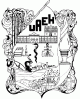 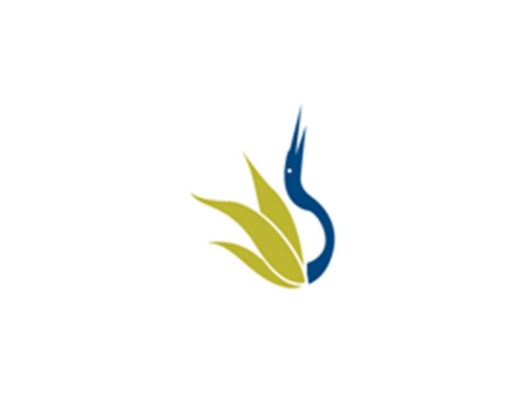 UNIVERSIDAD AUTÓNOMA DEL ESTADO DE HIDALGO
ESCUELA SUPERIOR DE ZIMAPÁN
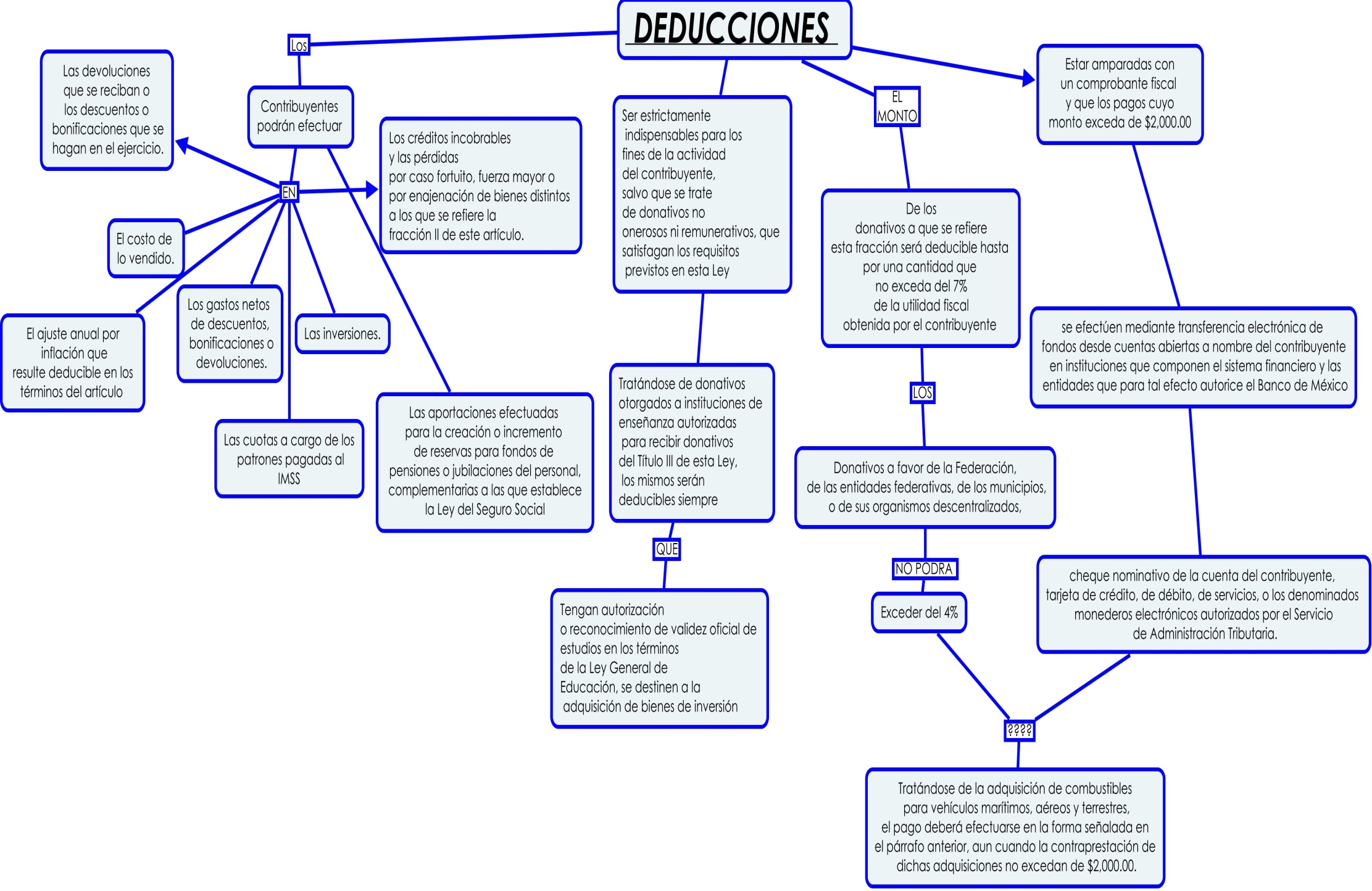